Быстрая сортировка массива
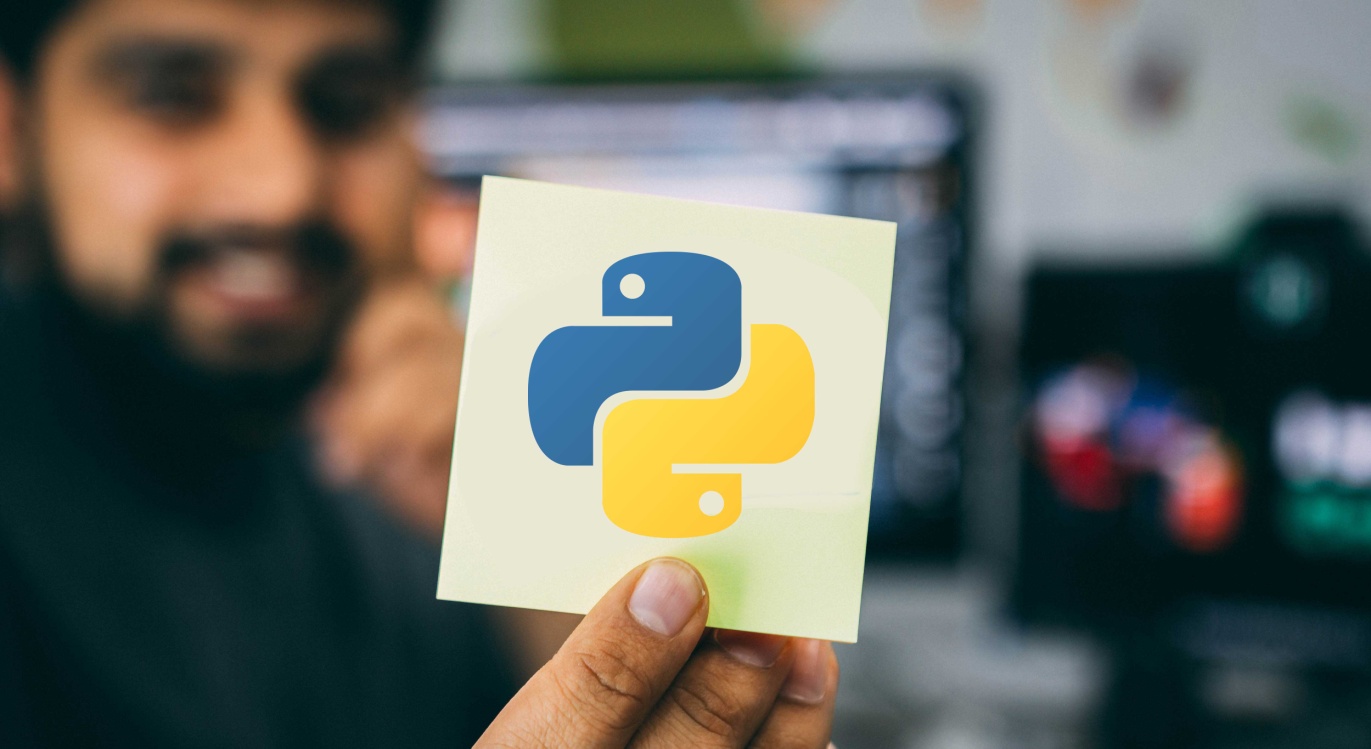 «Быстрая сортировка» (Quick Sort)
Один из самых популярных «быстрых» алгоритмов, разработан в 1960 г. английским учёным Чарльзом Хоаром. 

Хоар разработал этот метод применительно к машинному переводу во время разработки русско-английского разговорника.
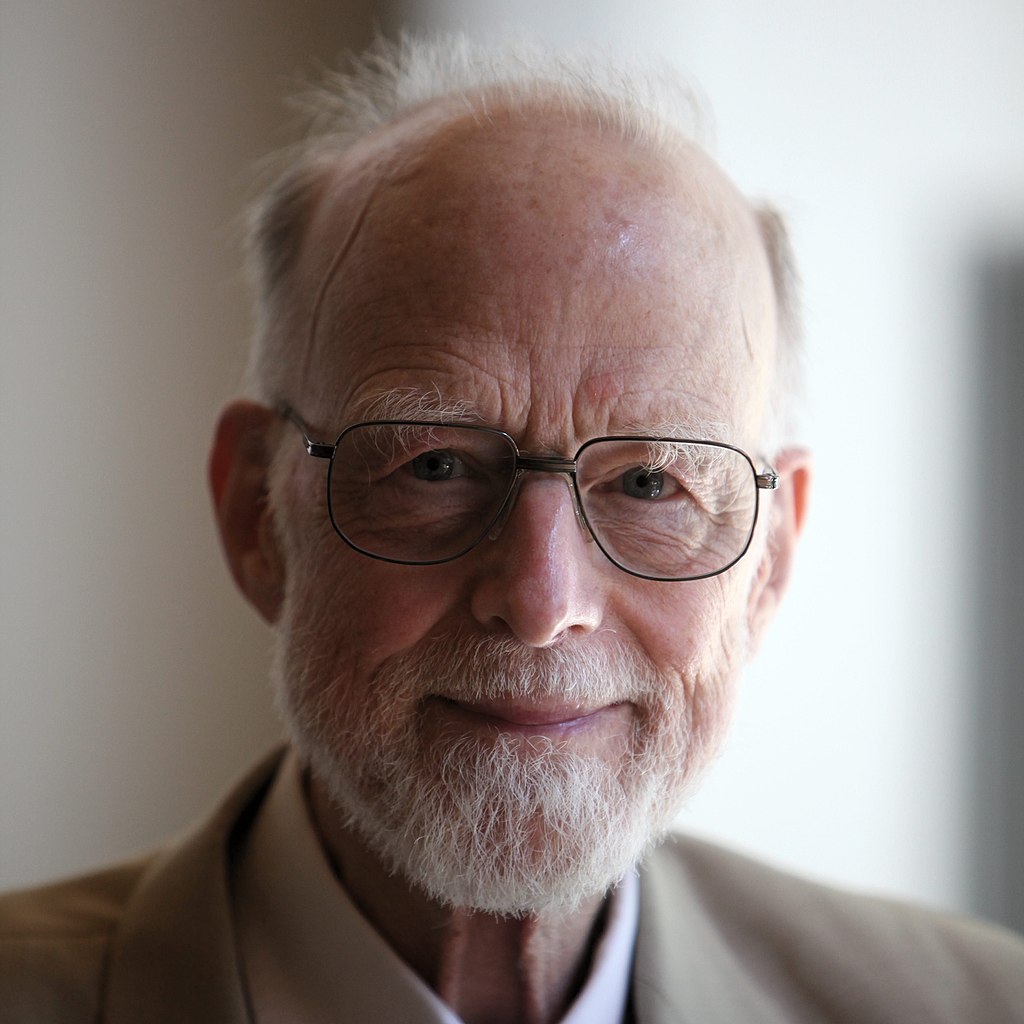 Общая идея алгоритма:
Выбрать из массива элемент, называемый опорным. 
Сравнить все остальные элементы с опорным и переставить их в массиве так, чтобы разбить массив на два непрерывных отрезка: «элементы меньшие опорного или равные», «равные или большие».
Для полученных отрезков выполнить рекурсивно ту же последовательность операций, если длина отрезка больше единицы.
!
?
Эти части нужно так же отсортировать!
Как лучше выбирать X?
Быстрая сортировка (QuickSort)
разделение
I: < X
II: = X
III: > X
Медиана – такое значение X, что слева и справа от него в отсортированном массиве стоит одинаковое число элементов (долго искать …).
?
?
Что плохо?
Где рекурсия?
Быстрая сортировка (QuickSort)
B1: < X
BX: = X
B2: > X
import random
def qSort ( A ):
  if len(A) <= 1: return A
  X = random.choice(A)
  B1 = [ b for b in A if b < X ]
  BX = [ b for b in A if b == X ]
  B2 = [ b for b in A if b > X ]
  return qSort(B1) + BX + qSort(B2)
расход памяти!
Asort = qSort( A )
Сравнение алгоритмов сортировки
?
Как лучше выбрать X?
Быстрая сортировка «на месте»
Шаг 1: выбрать некоторый элемент массива X
Шаг 2: переставить элементы так: 

 при сортировке элементы не покидают « свою область»!
Шаг 3: так же отсортировать две получившиеся области
Разделяй и властвуй (англ. divide and conquer)
Быстрая сортировка
Разделение: 
выбрать любой элемент массива (X=67)


установить L = 0, R = N-1
увеличивая L, найти первый элемент A[L], который >= X (должен стоять справа)
уменьшая R, найти первый элемент A[R], который <= X (должен стоять слева)
если L<=R то поменять местами A[L] и A[R]                        и перейти к п. 3                   иначе стоп.
44
78
44
78
L
L
R
R
!
L > R : разделение закончено!
Быстрая сортировка
Быстрая сортировка
Основная программа:
N = 7
A = [0]*N
# заполнить массив 


qSort( A, 0, N-1 )  # сортировка 
# вывести результат
массив
начало
конец
Быстрая сортировка
массив
начало
конец
def qSort ( A, nStart, nEnd ):
  if nStart >= nEnd: return
  L = nStart; R = nEnd
  X = A[(L+R)//2]       
  while L <= R:
    while A[L] < X: L += 1
    while A[R] > X: R -= 1
    if L <= R:
      A[L], A[R] = A[R], A[L]
      L += 1; R -= 1
  qSort ( A, nStart, R )
  qSort ( A, L, nEnd )
разделение на 2 части
while A[L] < X: L += 1
while A[R] > X: R -= 1
меняем местами
рекурсивные вызовы
qSort ( A, nStart, R )
qSort ( A, L, nEnd )
Быстрая сортировка
Случайный выбор элемента-разделителя:
from random import randint
def qSort ( A, nStart, nEnd ):
  ...
  X = A[randint(L,R)]       
  ...
X = A[randint(L,R)]
или так:
from random import choice
def qSort ( A, nStart, nEnd ):
  ...
  X = choice ( A[L:R+1] )       
  ...
X = choice ( A[L:R+1] )
Сортировка в Python
По возрастанию:
алгоритм Timsort
B = sorted( A )
По убыванию:
reverse = True
B = sorted( A, reverse = True )
По последней цифре:
def lastDigit ( n ):
  return n % 10
B = sorted( A, key = lastDigit )
key = lastDigit
или так:
lambda x: x % 10
B = sorted( A, key = lambda x: x % 10  )
«лямбда»-функция 
(функция без имени)
Сортировка в Python – на месте
По возрастанию:
A.sort()
По убыванию:
A.sort ( reverse = True )
reverse = True
По последней цифре:
def lastDigit ( n ):
  return n % 10
A.sort ( key = lastDigit )
key = lastDigit
или так:
lambda x: x % 10
A.sort( key = lambda x: x % 10  )
Спасибо за внимание!